Đào tạo nghề kép (Dual VET)
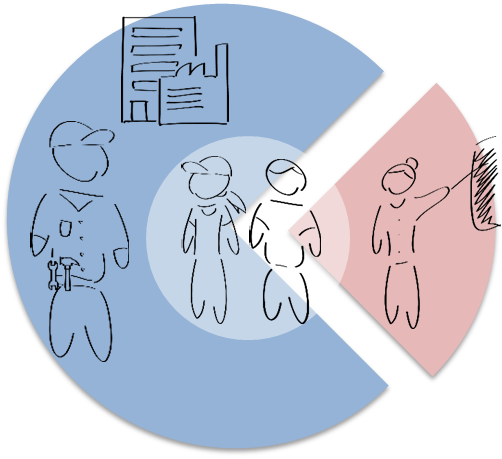 Đào tạo nghề ở Đức
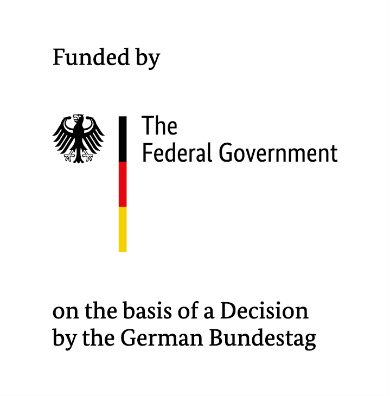 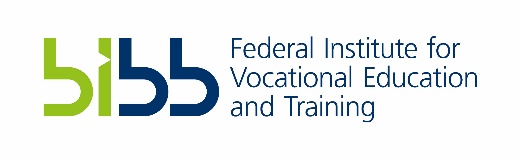 [Speaker Notes: Messages 

Presentation is to provide a first impression of how Dual VET in Germany works                         
Focus of presentation is on:
Dual VET (not other forms of VET which also exist in Germany)
Dual VET IN Germany (not Dual Vet in Austria, or in Switzerland)
Initial TVET (not further VET)]
Nội dung
Tổng quan
Hệ thống Đào tạo nghề kép hoạt động như thế nào
Lợi ích và thách thức
Điều kiện hoạt động của Đào tạo nghề kép tại Đức 
Đặc điểm chất lượng của Đào tạo nghề
Tài liệu tham khảo
Ký hiệu
I. Tổng quan – Đào tạo nghề kép: con đường dẫn tới cơ hội việc làm
Thị trường lao động
Trường Đào tạo nghề toàn thời gian
Hệ thống 
Đào tạo nghề kép
2 – 3,5 năm
2 – 3,5 năm
3,5 - 6 năm
Giáo dục Đại học
10 - 13  năm học
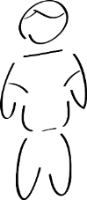 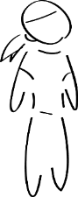 Giáo dục phổ thông
[Speaker Notes: Messages
A large number of people choose Dual VET to gain enter the labor market
Dual VET provides one possible track in the vocational training system of Germany, not the only one
Dual VET leads to employment earlier than higher education 
Access from Dual VET to Higher Education is possible but not shown in this slide (Dual VET in Germany no Dead-end)]
I. Tổng quan – Thông tin về Đào tạo nghề kép tại Đức
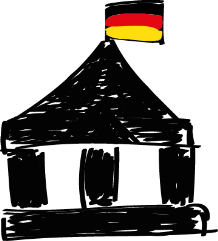 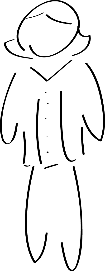 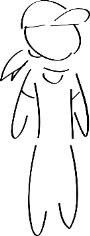 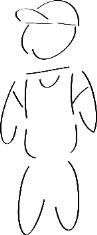 Người sử dụng lao động
(NSDLĐ)
Học viên
Chính phủ
52,9%  dân số tham gia Đào tạo nghề kép
92,8% dân số tốt nghiệp Đào tạo nghề kép
1,32 triệu học viên trong 325 nghề được công nhận
4,9% người lao động là học viên nghề
Bảo đảm cơ hội việc làm (96,4% học viên tốt nghiệp Đào tạo kép có việc làm; trong khichỉ 82,1% người chưa qua đào tạo kiếm được việc làm)
Nhận trợ cấp đào tạo trung bình khoảng 908 Euro/tháng
427.227 trên tổng số 2,16 triệu công ty cung cấo đào tạo (19,8%)
Đào tạo hơn 500.000 sinh viên mới mỗi năm
Tuyển 74% sinh viên tốt nghiệp Đào tạo nghề kép
Đầu tư khoảng 18.000 Euro mỗi năm cho mỗi thực tập sinh (trong đó 62% dành cho trợ cấp đào tạo)
70% khoản đầu tư quay trở lại nhờ đóng góp hiệu quả của học viên trong quá trình đào tạo
Chia sẻ chi phí cho Hệ thống Đào tạo nghề với người sử dụng lao động
Chi công cho Đào tạo kép: 6,84 tỉ Euro  
3,07 tỉ Euro cho 1.550 trường dạy nghề công lập cung cấp các khóa đào tạo nghề bán thời gian
2,39 tỉ Euro cho công tác triển khai, giám sát và các hỗ trợ khác
Doanh nghiệp đóng góp 7,7 tỉ Euro (= chi phí ròng của Đào tạo nghề kép; tổng chi phí = 25,6 tỉ Euro)
Xã hội/ Kinh tế đất nước
Tăng khả năng cạnh tranh của các doanh nghiệp vừa và nhỏ trên thị trường Quốc tế
Tỷ lệ thất nghiệp ở thanh niên tương đối thấp ở Đức (4,7%)
Nguồn: 
Báo báo của BIBB (2019),
Cục Thống kê Liên bang
[Speaker Notes: Message

Slide provides impression about current „performance“ of Dual VET in Germany 
Each stakeholder invests something but also gains something from Dual VET

55.7 % of an age cohort enters Dual VET, irrespective of the age in which Dual VET is started]
II. Cách thức hoạt động của Đào tạo nghề kép
Động lực tham gia Đào tạo nghề kép
Hợp đồng đào tạo
Hai địa điểm đào tạo phối hợp trong đào tạo kép
Kỳ thi độc lập
Chìa khóa để thành công trong sự nghiệp
Các bên liên quan theo dõi, giám sát và hỗ trợ
Các tiêu chuẩn Đào tạo nghề kép dựa trên yêu cầu của nơi làm việc
Khuôn khổ pháp lý
[Speaker Notes: Message

Overview over storyline of how Dual VET works]
1. Động lực tham gia Đào tạo nghề kép
Đối với thanh niên, có nhiều lý do để lựa chọn Đào tạo nghề kép
“Tôi muốn làm một nghề yêu cầu kỹ năng"
“Tôi muốn kiếm tiền."
“Tôi muốn học gì đó mang tính thực hành."
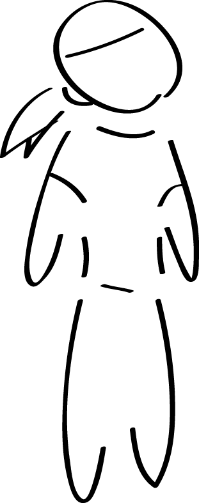 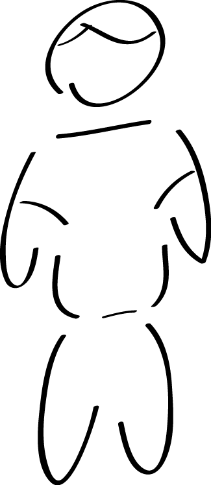 “Tôi muốn có bằng cấp cao hơn."
Tìm kiếm nơi đào tạo
Tìm thông tin các doanh nghiệp địa phương cung cấp đào tạo nghề 
Tìm các chương trình đào tạo
Đăng ký tham gia đào tạo tại các doanh nghiệp
Lựa chọn doanh nghiệp
“Tôi muốn trở thành…”
(Vd: Kĩ thuật viên cơ điện tử)
[Speaker Notes: Messages
Slide shows motivations of young people (the why) for choosing Dual VET and how they search for a training place
Young people early on get to know and navigate a „labor market environment“ when seeking a training place]
1. Động lực tham gia Đào tạo nghề
Đối với người sử dụng lao động
“Tôi muốn nhân viên có thể hoàn thành xuất sắc các nhiệm vụ mà trong công ty đang và sẽ giao”
“Tôi muốn nhân viên trung thành với công ty.”
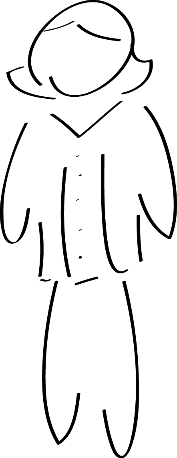 “Tôi muốn các học viên có đóng góp vào quá trình sản xuất và sáng tạo”
“Tôi muốn nhân viên làm quen với công việc và tiết kiệm chi phí đào tạo lại.”
Tìm kiếm học viên
“Tôi có trách nhiệm với xã hội trong cung cấp việc đào tạo”
Xin giấy phép cung cấp đào tạo
Cung cấp địa điểm đào tạo 
Đánh giá đơn đăng ký của học viên
Lựa chọn học viên
“Tôi muốn cung cấp đào tạo”
[Speaker Notes: Messages

Show motivations of enterprises (the why) for training in Dual VET and how they search for a trainee
Companies offer VET training places based on their own demand/desire and they have maximum freedom to choose whom to train
At the same time, in order to be allowed to train, they need to be officially tested and certified to train (become a „training company“)]
1. Động lực tham gia Đào tạo nghề kép
Chính phủ
“Ngân sách của Nhà nước cho Đào tạo nghề hạn chế.”
“Cần nguồn nhân lực có trình độ cao cho phát triển kinh tế đất nước”
Biện pháp hỗ trợ
Tạo hành lang pháp lý để kiểm soátĐào tạo nghề kép
Ủy quyền cho các bên liên quan (các phòng tiểu, thủ công nghiệp, NSDLĐ, công đoàn lao động, các cơ quan nhà nước)
Mở rộng tiếp cận Đào tạo nghề kép cho mọi đối tượng bất kể trình độ trước đó 
Cung cấp một phần của Đào tạo nghề kép trong trường dạy nghề công lập
Đảm bảo các học viên tốt nghiệp Đào tạo nghề kép có thể tiếp cận giáo dục đại học
Giám sát và phát triển Đào tạo nghề kép dựa trên các nghiên cứu về đào tạo nghề (BIBB)
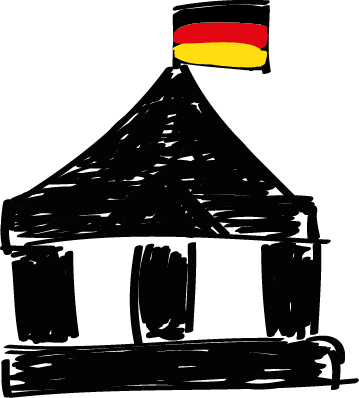 “Giới trẻ cần học bậc phổ thông để hoàn thiện bản thân thành người có ích”
“Chúng ta cần đẩy mạnh và đưa ra quy định về Đào tạo nghề kép”
“Giới trẻ cần sẵn sàng cho thị trường lao động hiện tại và tương lai để có thể tìm công việc phù hợp”
[Speaker Notes: Messages

Slide show motivations of the government (the why) for supporting training in Dual VET and some measures for doing so
Government in Germany is providing formal conditions for Dual VET
In this context, the Government provides legal framework for both company and young person to enter, implement and complete VET together (training contracts, etc.)]
2. Hợp đồng đào tạo
Bước đầu của quá trình Đào tạo nghề kép
Tương tự như hợp đồng lao động
Có cơ sở pháp lý cần thiết cho phép đào tạo nghề kép tại doanh nghiêp
Được đăng ký bởi các tổ chức/ hiệp hội
Có quy định về:
Thời gian đào tạo
Thời gian bắt đầu và kết thúc đào tạo
Thời gian tập sự
Thời gian nghỉ
Nội dung đào tạo
Trợ cấp đào tạo
Kết thúc hợp  đồng

Hình thành mối quan hệ đào tạo giữa doanh nghiệp và học viên khi ký hợp đồng
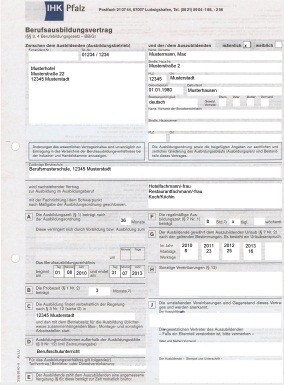 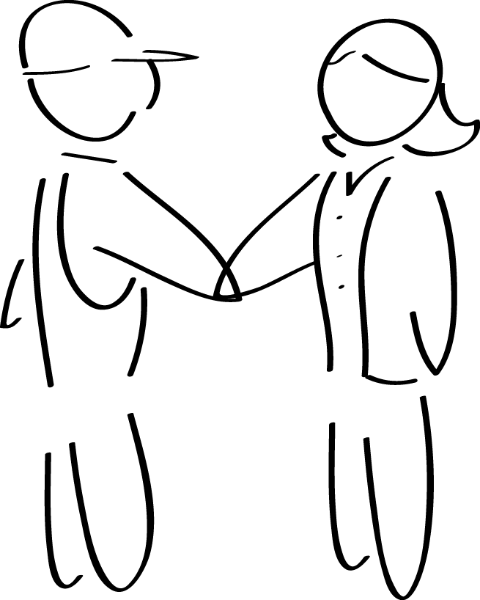 Bắt đầu học việc thực tế thông qua Đào tạo nghề kép
[Speaker Notes: Messages

Slide provides overview over content and significance of training contract for Dual VET
The training contract institutionalizes that education in Dual VET is in principle following actual demand and agreement of employers and trainees
The training contract is very similar to a work contract, hence acquainting trainees with the formal arrangements of work relationships]
3. Hai địa điểm đào tạo phối hợp
2 địa điểm đào tạo (“Kép”) trong mỗi chương trình Đào tạo nghề
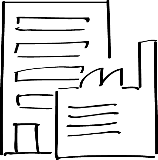 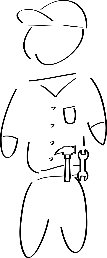 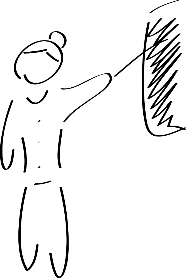 70% ở
Doanh nghiệp
30% ởTrường dạy nghề
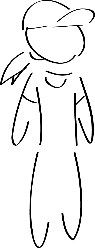 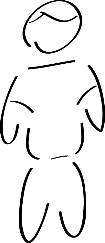 Đào tạo tại Trường
Cơ sở pháp lý: luật giáo dục bắt buộc
Chính quyền địa phương tài trợ các cơ sở đào tạo công lập (cơ sở vật chất, giáo viên, v.v.)
Trường dạy nghề dạy miễn phí các môn đào tạo nghề (2/3) và các môn giáo dục phổ thông (1/3)
Đào tạo tại Doanh nghiệp
Cơ sở pháp lý: hợp đồng đào tạo
Công ty trả thực tập khoản “trợ cấp đào tạo”
Công ty cung cấp đào tạo có hệ thống theo điều kiện làm việc thực tế (cán bộ đào tạo tại doanh nghiệp, trang thiết bị hiện đại, v.v.)
Thời gian Đào tạo nghề kép: 2 – 3.5 năm
[Speaker Notes: Messages

Slide provides overview over the 2 learning venues of Dual VET an
Dual VET is defined in principle by VET taking place in a coordinated manner in the 2 learning venues company and school
Dual VET is work-based because it is implemented for the most part in the company and requires trainees to take on „real“duties and tasks of the workplace
Dual VET is based on the principle of strong involvement of the business community, because „companies know best which competencies they need/demand“. One example for this is the large share of in-company training itself (70 %). Through strong company involvement in Dual VET in Germany, companies find the VET graduates with the competencies which closely meet their needs. 
Dual VET in the company at the same time is closely regulated by government and implemented by in-company instructors]
3. Hai địa điểm đào tạo phối hợp
Ví dụ: Kế hoạch  Đào tạo nghề kép cho một nghề cụ thể
Đào tạo tại doanh nghiệp

Dựa trên tiêu chuẩn đào tạo tại doanh nghiệp (quy định tối thiểu) được xác định trong “nguyên tắc đào tạo”
Các học viên từng bước thực hiện các nhiệm vụ được giao và đóng góp cho hiệu suất công việc
Đào tạo tại trường nghề

Dựa trên tiêu chuẩn                         đào tạo nghề được xác định trong chương trình khung 
    cho các môn đào tạo nghề 
    (2/3)
Dựa trên chương trình khung các môn giáo dục phổ thông (1/3)
Học trong lớp học
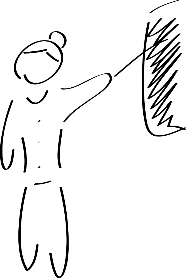 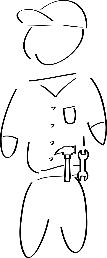 Đào tạo tại doanh nghiệp và đào tạo tại trường nghề cũng có thể diễn ra trong các khoảng thời gian tách biệt.
[Speaker Notes: Messages

Slide shows basic framework for content delivered in both in-company as well as vocational school education in the frame of Dual VET
Training plan often also: in-company VET from Monday until Thursday with only Friday VET in school
possibility of providing Dual VET also en bloc (3 weeks in-company VET, 1 week VET in the school) especially in occupations with few trainees or where working times of company are difficult to reconcile with schooling]
4. Kỳ thi độc lập
Hội đồng thi gồm đại diện từ nhiều bên
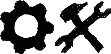 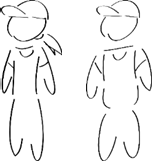 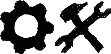 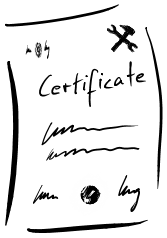 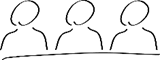 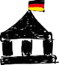 Kỳ thi cuối khóa
Được tổ chức bởi các phòng tiểu, thủ công nghiệp liên quan
Hội đồng thi
Bao gồm đại diện của:
Người sử dụng lao động
Người lao động
Giáo viên trường nghề (Chính phủ)
Thường không bao gồm giáo viên trực tiếp hướng dẫn học viên đó
Đánh giá và chấm điểm học viên
Chứng chỉ Đào tạo nghề kép
Được cấp bởi các phòng tiểu, thủ công nghiệp liên quan
Được Nhà nước công nhận
Kết thúc hợp đồng đào tạo     Bắt đầu sự nghiệp
[Speaker Notes: Messages
Slide shows how independent examination works in dual VET
one cornerstone of quality provided in Dual VET system: examination is independent from provision of VET (teacher and trainer of trainee does normally not assess him/her)
in examination board represented are all relevant implementing stakeholders of both vocational practise and vocational theory
when training contract ends, no legal obligation for employer to further employ trainee]
5. Chìa khóa để thành công trong sự nghiệp
Thị trường lao động
Đào tạo nghề kép: chìa khóa dẫn nhiều cơ hội
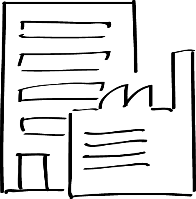 Hợp đồng lao động được ký với công ty cung cấp đào tạo
Đào tạo nghề kép
Hợp đồng lao động được ký với công ty khác, trong cùng lĩnh vực ở Đức
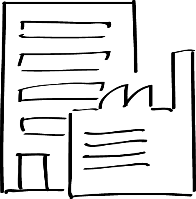 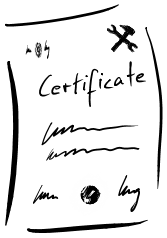 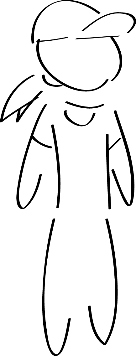 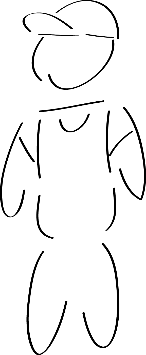 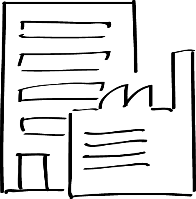 Lao động trong lĩnh vực khác ở Đức
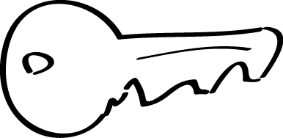 Cơ hội giáo dục cao hơn
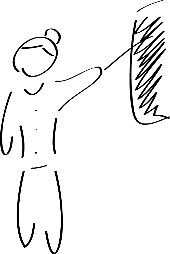 Giáo dục đại học ở Đức
Đào tạo nghề chuyên sâu ở Đức
[Speaker Notes: Messages

Show how dual VET qualification opens up a range of professional opportunities for graduate
Young people with Dual training certificate many opportunities on the labour market
Success factor: certificates of chamber is the relevant VET certificate nationally recognized and basis for further employment or further continuing education (with the certificate the graduate can find work anywhere in Germany, any employer will recognize it)]
6. Các bên liên quan giám sát và hỗ trợ
Cộng đồng doanh nghiệp, các đối tác xã hội và chính phủ tham gia vào Đào tạo nghề kép
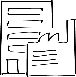 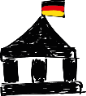 Chính phủ
Hỗ trợ tài chính, giám sát hệ thống các trường dạy nghề công lập





Chính quyền liên bang tiến hành nghiên cứu thể chế hóa Đào tạo nghề (BIBB)
Xây dựng và cập nhật các tiêu chuẩn của Đào tạo nghề kép
Hỗ trợ người thất nghiệp và  người có hoàn cảnh khó khăn tham gia Đào tạo nghề kép 
Hỗ trợ người khuyết tật tham gia Đào tạo nghề kép
Định hướng nghề nghiệp 
Nâng cao nhận thức của cộng đồng về Đào tạo nghề kép
Các phòng tiểu, thủ công nghiệp
Tư vấn cho doanh nghiệp về Đào tạo nghề
Đào tạo cán bộ đào tạo tại doanh nghiệp
Đánh giá và cấp chứng chỉ cho doanh nghiệp và cán cán bộ đào tạo tại doanh nghiệp
Giám sát đào tạo tại doanh nghiệp (trang thiết bị, người hướng dấn, v.v.)
Hỗ trợ các doanh nghiệp tìm kiếm học viên
Đăng ký hợp đồng đào tạo
Tổ chức thi chuyển tiếp hoặc thi cuối kỳ
Hòa giải nếu có tranh chấp giữa doanh nghiệp và học viên
Tổ chức các sự kiện
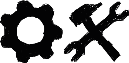 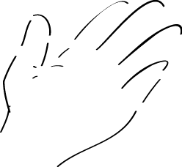 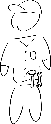 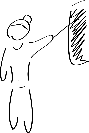 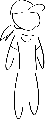 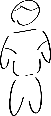 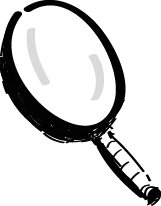 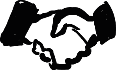 Các đối tác xã hội 
Công đoàn lao động và tổ chức của NSDLĐ đàm phán trợ cấp đào tạo cho học viên
Ban đại diện công nhân viên giám sát việc đào tạo tại doanh nghiệp
Tham gia phát triển các tiêu chuẩn đào tạo tại doanh nghiệp 
Thuộc Hội đồng thi
[Speaker Notes: Messages

Slide shows who supports Dual VET how (which are the key stakeholders)
Key roles of chambers, social partners and government in actively supporting and shaping the Dual VET system
Stakeholders (and expecially the chambers) are the „guardians of quality“ of VET provided in Dual VET System (quality assurance)]
7. Các tiêu chuẩn Đào tạo nghề kép dựa trên yêu cầu của nơi làm việc
Nền kinh tế thúc đẩy phát triển /cập nhật các tiêu chuẩn Đào tạo nghề kép
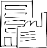 Thời gian: Tối đa 1 năm
NSDLĐ xác định phạm vi mới các nhiệm vụ tại nơi làm việc đòi hỏi trình độ chuyên môn mới
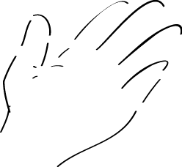 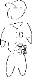 Đối tác xã hội và chính phủ đàm phán và thông qua các tiêu chuẩn mới về đào tạo tại doanh nghiệp (quy định đào tạo) dưới sự hướng dẫn của BIBB
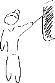 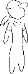 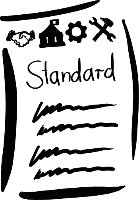 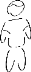 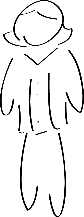 Tiêu chuẩn Đào tạo nghề kép
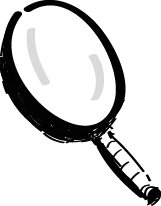 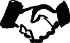 =
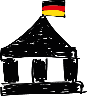 Chính phủ xây dựng/ cập nhật các tiêu chuẩn giáo dục cho trường nghề (chương trình khung) phối hợp cùng tiêu chuẩn đào tạo tại doanh nghiệp (quy định đào tạo)
Tiêu chuẩn Đào tạo nghề kép hướng dẫn việc thực hiện,  giám sát và hỗ trợ Đào tạo kép trên phạm vi cả nước
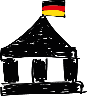 [Speaker Notes: Messages

show how VET standards guiding Dual VET delivery in company and school are developed in a coordinated manner
VET standards are developed jointly (with strong involvement of industry and labour unions) and therefore close to the demand (social and economic) as well as accepted by all
In general, the impulse for updating/changing/developing occupations and the respective Dual VET standards comes from companies
Through this highly formalized process, a continuous cycle of demand, updating/development and implementation is maintained, which keeps Dual VET standards close to the world of work]
7. Các tiêu chuẩn Đào tạo nghề kép dựa trên yêu cầu của nơi làm việc
Các tiêu chuẩn Đào tạo nghề kép theo định hướng nhu cầu hướng dẫn cho việc thực hiện đào tạo tại cả hai địa điểm
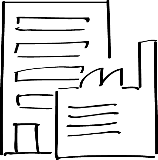 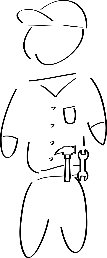 Nghề
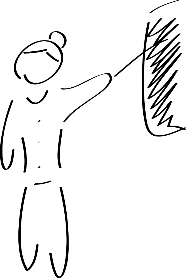 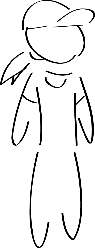 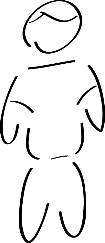 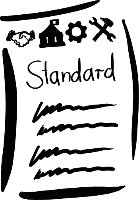 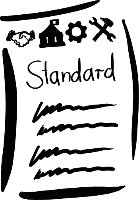 Tiêu chuẩn đào tạo tại doanh nghiệp (“nguyên tắc đào tạo”) bao gồm
Tiêu chuẩn đào tạo nghề(“chương trình khung”) bao gồm
Các năng lực nghề học viên cần được đào tạo (mô tả nghề/ tiêu chuẩn nghề)
Doanh nghiệp cần đào tạo nghề này, với những yêu cầu tối thiểu như thế nào (tiêu chuẩn đào tạo)
Học viên cần nắm rõ những gì để vượt qua bài kiểm tra (tiêu chuẩn kiểm tra)
Mục tiêu và nội dung học là nền tảng cho các môn đào tạo tại trường nghề
Các môn đào tạo nghề cung cấp các lý thuyết  nghề cần thiết cho một nghề cụ thể
phối hợp
[Speaker Notes: Messages

Dual VET standards for each occupation are composed of standards guiding VET delivery in both learning venues
Dual VET standards formalize an already accomplished agreement among all relevant stakeholders on the standards which should guide Dual VET, hence are not simply imposed from above, but, when finally promulgated, are already accepted by those who implement and monitor these standards (most importantly, by the business community)]
8. Khuôn khổ pháp lý
Các khía cạnh của Đào tạo nghề kép trong được quy định bởi hệ thống luật
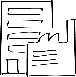 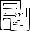 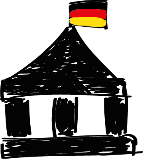 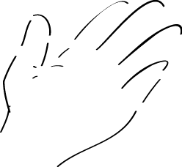 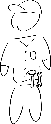 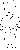 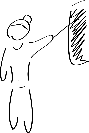 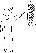 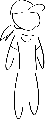 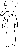 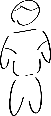 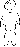 Các quy định về Đào tạo nghề
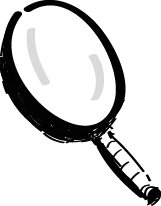 VD:
Luật giáo dục bắt buộc
Luật của trường địa phương
Thỏa thuận phối hợp giữa quy định đào tạo và chương trình khung
VD:
Luật bảo vệ người lao động trẻ

Giao dịch thủ công
Thỏa ước lao động tập thể

Đạo luật về giải quyết các quy định quản lý Phòng Thương mại và Công nghiệp
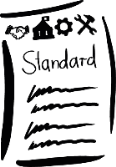 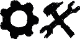 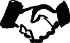 Luật cơ bản của CHLB Đức – Điều 12 [Tự do lựa chọn ngành nghề]
[Speaker Notes: Messages

Slide shows the legal framework of Dual VET
The Vocational Training Act makes the core legal provisions for Dual VET
However, there are also other Laws which regulate aspects of Dual VET, and which are to some extent coordinated and hence complementary with the Vocational Training Act 

Basic Law for the Federal Republic of Germany - Article 12[Occupational freedom]
(1) All Germans shall have the right freely to choose their occupation or profession, their place of work and their place of training. The practice of an occupation or profession may be regulated by or pursuant to a law]
Tóm tắt cách thức hoạt động của Đào tạo nghề kép
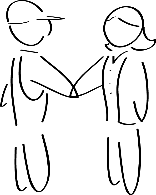 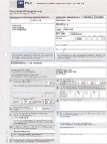 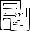 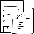 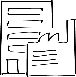 Ký kết hợp đồng đào tạo
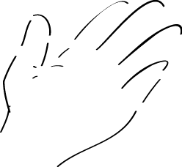 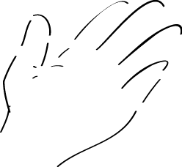 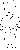 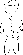 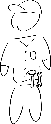 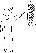 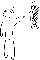 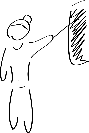 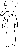 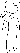 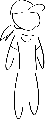 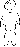 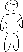 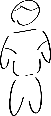 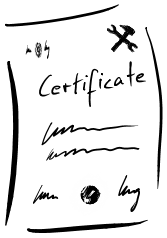 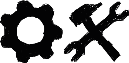 Học tập thông qua quá trình làm việc và kiểm tra độc lập
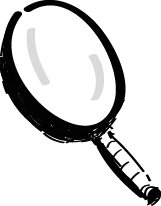 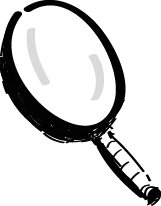 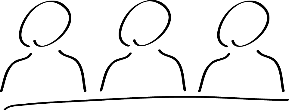 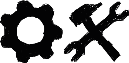 Các bên liên quan hỗ trợ và đảm bảo chất lượng
của Đào tạo nghề kép dựa trên thỏa thuận
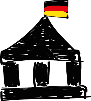 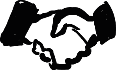 =
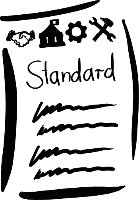 Các tiêu chuẩn Đào tạo nghề kép trên phạm vi toàn quốc, cập nhật và theo định hướng nhu cầu
Các quy định về Đào tạo nghề
Đào tạo nghề kép trong khuôn khổ pháp lý
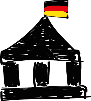 [Speaker Notes: Messages

Summary and main messages]
Tóm tắt Hệ thống Đào tạo nghề kép
Công việc
Giáo dục
Nghề nghiệp
Doanh nghiệp
Trường dạy nghề công lập
„Kép" = 2 địa điểm học
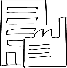 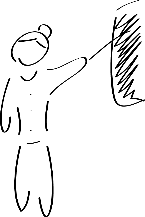 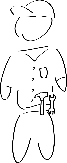 Học viên
NSDLĐ
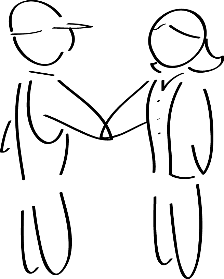 Chính phủ (liên bang)
Các phòng tiểu, thủ công nghiệp và đối tác xã hội
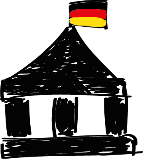 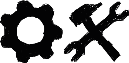 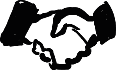 Xác định, giám sát và quản lý nội dung đào tạo tại doanh nghiệp dựa trên thỏa thuận
Thiết lập khuôn khổ pháp lý, nghiên cứu về Đào tạo nghề và các nguồn lực cho Đào tạo nghề tại trường học, ủy quyền cho các phòng ban, đối tác xã hội
[Speaker Notes: Messages

Summary of stakeholders and their linkages adding up to the „House of Dual VET“
The Dual VET system manages to bring the worlds (work and education) under one roof and through this has proven again and again its capacity for modernizing itself according to the demands of economy and society
The central actors of Dual VET are employer and trainee
Government and industry share a role in VET delivery
Government, chambers and social partners provide the foundation for Dual VET]
Đóng góp vào
III. Lợi ích của Đào tạo nghề kép
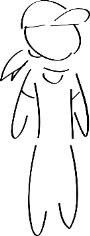 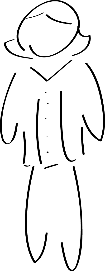 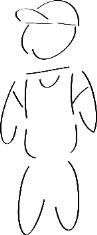 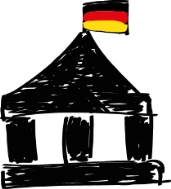 Học viên

Đạt được trình độ cần thiết mang tới cơ hội việc làm có thu nhập cao
Được nhận trợ cấp đào tạo
Học trong môi trường làm việc thực tế và hiện đại (máy móc, quy trình làm việc)
Biết cách xác định nghề và lựa chọn công ty
Đủ trình độ và bằng cấp để tiếp cận các cơ hội nghề nghiệp và học tập khác
Chính phủ
Thu về lợi ích chính trị từ tác động tích cực của Đào tạo nghề kép đến nền kinh tế và xã hội
Đáp ứng nhu cầu về lao động có trình độ cho thị trường lao động với sự đóng góp của  NSDLĐ thông qua đào tạo
Có hệ thống Đào tạo nghề có khả năng tự hiện đại hoá (phù hợp với thay đổi công nghệ)
Có khả năng điều khiển hiệu quả và đảm bảo chất lượng hệ thống Đào tạo nghề
Tăng cường sự liên kết với nền kinh tế bằng cách kiểm soát đào tạo tại doanh nghiệp
Sớm nhận được các chỉ số về nhu cầu của thị trường lao động
NSDLĐ

Tuyển được lao động có trình độ cao đáp ứng nhu cầu của doanh nghiệp (so với tuyển dụng bên ngoài)
Nâng cao năng suất cũng như chất lượng dịch vụ và sản phẩm
Tiết kiệm chi phí tuyển dụng và đào tạo lại
Thu được lợi nhuận cao khi đầu tư dài hạn
Tham gia vào việc xác định nội dung đào tạo dựa trên nhu cầu của doanh nghiệp và phát triển các tiêu chuẩn
Hỗ trợ trách nhiệm xã hội của doanh nghiệp (CSR)
Kinh tế / Xã hội
Hiệu quả kinh tế và khả năng cạnh tranh
Đáp ứng nhu cầu thị trường lao động (NSDLĐ / NLĐ)
Giúp giới trẻ hội nhập kinh tế và xã hội
[Speaker Notes: Messages

Slide summarizes what each of the stakeholders gains from Dual VET
There is a „Triple Win“ of Dual VET
Companies significantly benefit both in short and long-term
Matching of training market with labor market through Dual VET avoids some potential social and economic costs of labor market mismatch]
Đóng góp vào
III. Những thách thức hiện tại của Đào tạo nghề kép
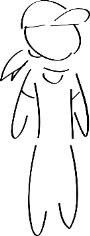 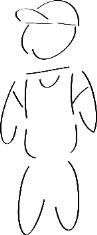 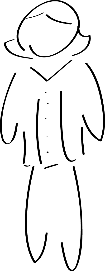 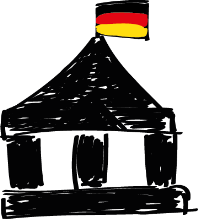 Chính phủ

Đối mặt với tình trạng thiếu lao động có tay nghề
Đối mặt với sự suy giảm nguồn nhân lực trẻ cho thị trường lao động bởi sự thay đổi nhân khẩu 
Chống lại xu hướng ngày càng có nhiều người trẻ chọn học Đại học thay vì Đào tạo nghề kép
Đối mặt với sự chênh lệch mạnh giữa các địa bàn đối với nhu cầu về đào tạo kép
Khuyến khích người khuyết tật tham gia Đào tạo nghề
Khuyến khích người nhập cư tham gia Đào tạo nghề
Học viên

Tìm kiếm địa điểm đào tạo cho Đào tạo nghề kép: số lượng người không tìm được địa điểm có đào tạo (2018: 78.600); số lượng doanh nghiệp cung cấp đào tạo giảm từ 24 % (2009) xuống còn 19,8% (2017)
Những yêu cầu ngày càng cao tại nơi làm việc / nơi học tập (ngoại ngữ, v.v.)
Cải thiện cơ hội học lâu dài (đặc biệt đối với những ứng viên lớn tuổi)
Tiếp cận Đào tạo nghề kép và công việc thông qua những năng lực đạt được dựa trên kinh nghiệm
NSDLĐ

Tìm người trẻ tham gia Đào tạo nghề kép: số lượng học viên không tuyển đủ theo nhu cầu tăng từ 19.800 năm 2010 và  57.700 năm 2018
Tìm học viên có trình độ cho Đào tạo nghề kép: kỹ năng, kiến thức và thái độ phù hợp tham gia đào tạo 
Khuyến khích người khuyết tật tham gia Đào tạo nghề
Khuyến khích người nhập cư tham gia Đào tạo nghề từ năm 2015
Kinh tế / Xã hội
Nhiều người gặp khó khăn trong việc tham gia Đào tạo nghề kép, dẫn tới khó khan trong việc tham gia thị trường lao động cũng như có công việc ổn định
Khó khăn trong việc đáp ứng nhu cầu của nhà tuyển dụng về lao động có tay nghề
Sources: 
BIBB Data Report (2019),
Federal Statistical Office
[Speaker Notes: Messages

Slide summarizes current challenges for Dual VET in Germany
The Dual VET system faces a number of challenges
Dual VET in Germany may also benefit by learning from the experiences of other countries with VET to deal with these challenges
A strength of the Dual VET system is also displayed in the fact, that through institutional research and monitoring challenges and problems are known very early on, providing politics with evidence for required action.]
IV. Tại sao Đào tạo nghề kép ở Đức hiệu quả?
Hệ thống Đào tạo nghề kép có từ lâu đời
Cơ cấu kinh tế phát triển mạnh chuyển thành nhu cầu cao đối với lao động có tay nghề trên thị trường lao động
Các doanh nghiệp vừa và nhỏ (SME) lớn mạnh
Sự quan tâm, cam kết và khả năng của các doanh nghiệp trong công tác đào tạo
Đại diện người sử dụng lao động và người lao động (các phòng ban / công đoàn) có tiếng nói
Các tiêu chuẩn Đào tạo nghề được chấp nhận rộng rãi thông qua sự tham gia mạnh mẽ của các đối tác xã hội trong Đào tạo nghề và văn hóa cam kết hợp tác 
Năng lực quản lý chặt chẽ của chính phủ
Nguồn giáo viên và cán bộ đào tạo nghề có năng lực
Hệ thống giáo dục phổ thông giúp người trẻ sẵn sàng cho Đào tạo nghề
[Speaker Notes: Messages

Slide shows under which auxiliary structural conditions Dual VET operates in Germany
Without these structural conditions in place, Dual VET would not work in the same way
A wholesale transfer of German Dual VET to other countries where these conditions are not in place therefore is not possible]
V. Đặc điểm chất lượng của Đào tạo nghề
Sự hợp tác giữa chính phủ, cộng đồng doanh nghiệp và đối tác xã hội
Vd: hội đồng thi, tiêu chuẩn Đào tạo nghề  

Học trong quá trình làm việc
Vd: đào tạo trong doanh nghiệp = 70 %

Chấp nhận các tiêu chuẩn quốc gia
Vd: tiêu chuẩn Đào tạo nghề kép, chứng chỉ

Nhân lực Đào tạo nghề có trình độ
Vd: giáo viên và cán bộ đào tạo nghề có năng lực

Nghiên cứu và tư vấn thể chế
Vd: Báo cáo Đào tạo nghề BIBB, tiêu chuẩn Đào tạo nghề
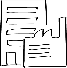 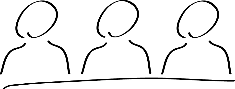 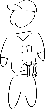 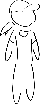 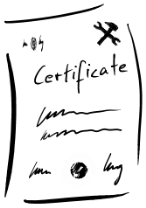 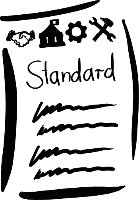 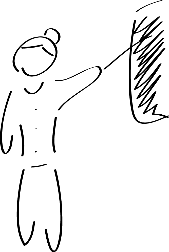 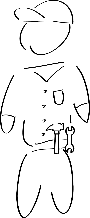 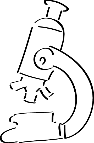 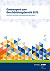 [Speaker Notes: Messages

The 5 quality features are derived from the experiences of Dual VET in Germany and define general key characteristics a demand-oriented VET system should have 
The 5 quality features may also provide some guidance toward which elements of the Dual VET could be utilized for strengthening quality of VET in other countries]
VI. Tài liệu tham khảo
Thông tin và số liệu
Báo cáo Đào tạo nghề BIBB 2014 (link)
Cục thống kê Liên bang (link)
Nguồn dữ liệu BMBF l (link)

Tiêu chuẩn Đào tạo nghề kép
Tờ rơi giới thiệu BIBB : Các quy định và quy trình về Đào tạo nghề (link)
Ví dụ: Quy định đào tạo và khung chương trình cho nghề Cơ điện tử (BIBB) (link)

Tài liệu pháp lý
Đạo luật về Đào tạo nghề (link)
Hiến pháp về Việc làm (link)



Webites
GOVET
BMBF
BIBB

Mọi chi tiết xin liên hệ
govet@govet.international
[Speaker Notes: Message

Slide provides resources in case of further requests for information]
VII. Kí hiệu
Các phòng tiểu, thủ công nghiệp

Đối tác xã hội (công đoàn, các tổ chức của người lao động)

Chính phủ (liên bang, bang)


Các bên liên quan hỗ trợ

Các bên liên quan kiểm tra


Nghiên cứu Đào tạo nghề


Tiêu chuẩn Đào tạo nghề kép
Xanh


Đỏ
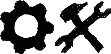 Công việc

Giáo dục


Giới trẻ / Học viên


Người sử dụng lao động

Cán bộ đào tạo tại doanh nghiệp


Giáo viên trường đào tạo nghề


Hội đồng thi Đào tạo nghề kép

Chứng nhận Đào tạo nghề kép
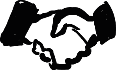 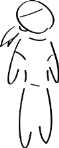 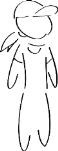 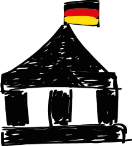 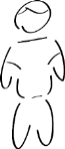 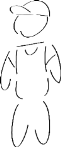 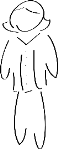 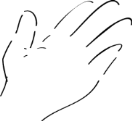 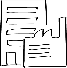 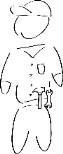 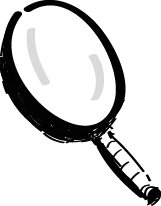 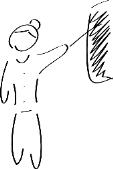 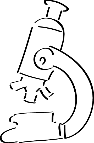 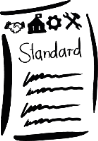 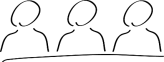 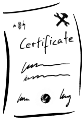 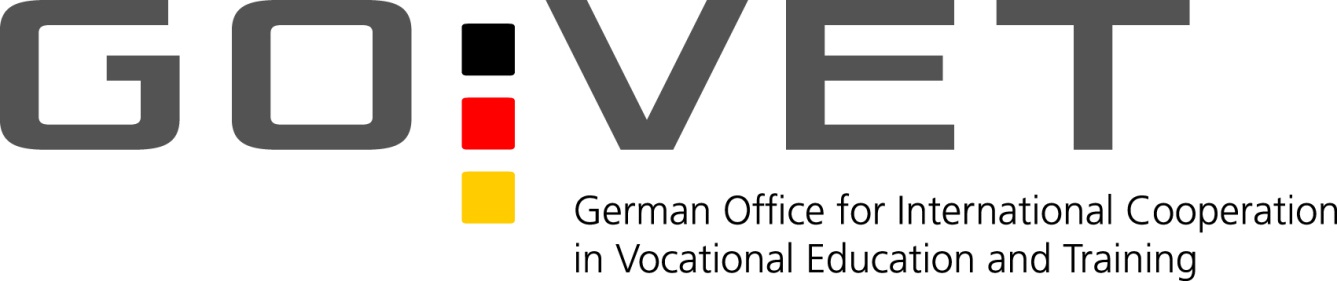 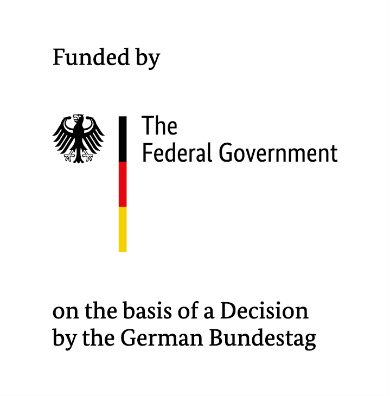 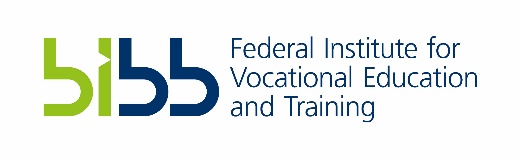 GOVET – German Office for international
Cooperation in VET at BIBB
Robert Schuman-Platz 3 
D-53175 Bonn
govet@govet.international
www.govet.international